November, 30th
Step 12
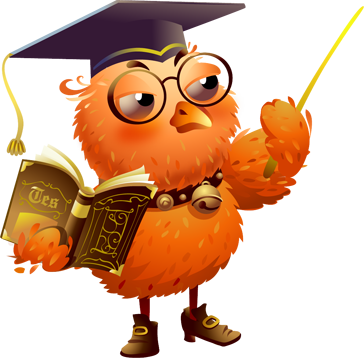 Повторим алфавит. Какие буквы мы уже изучили?
Let’s revise all together!
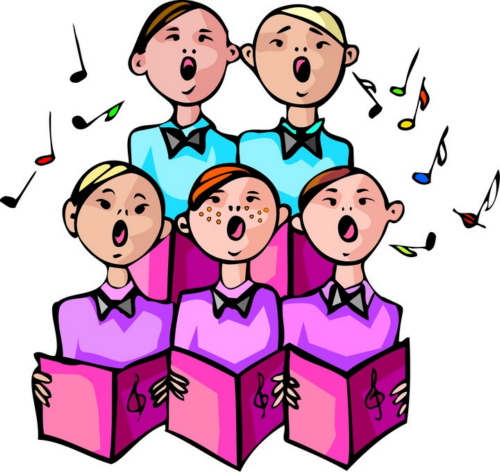 Прочитай слова.
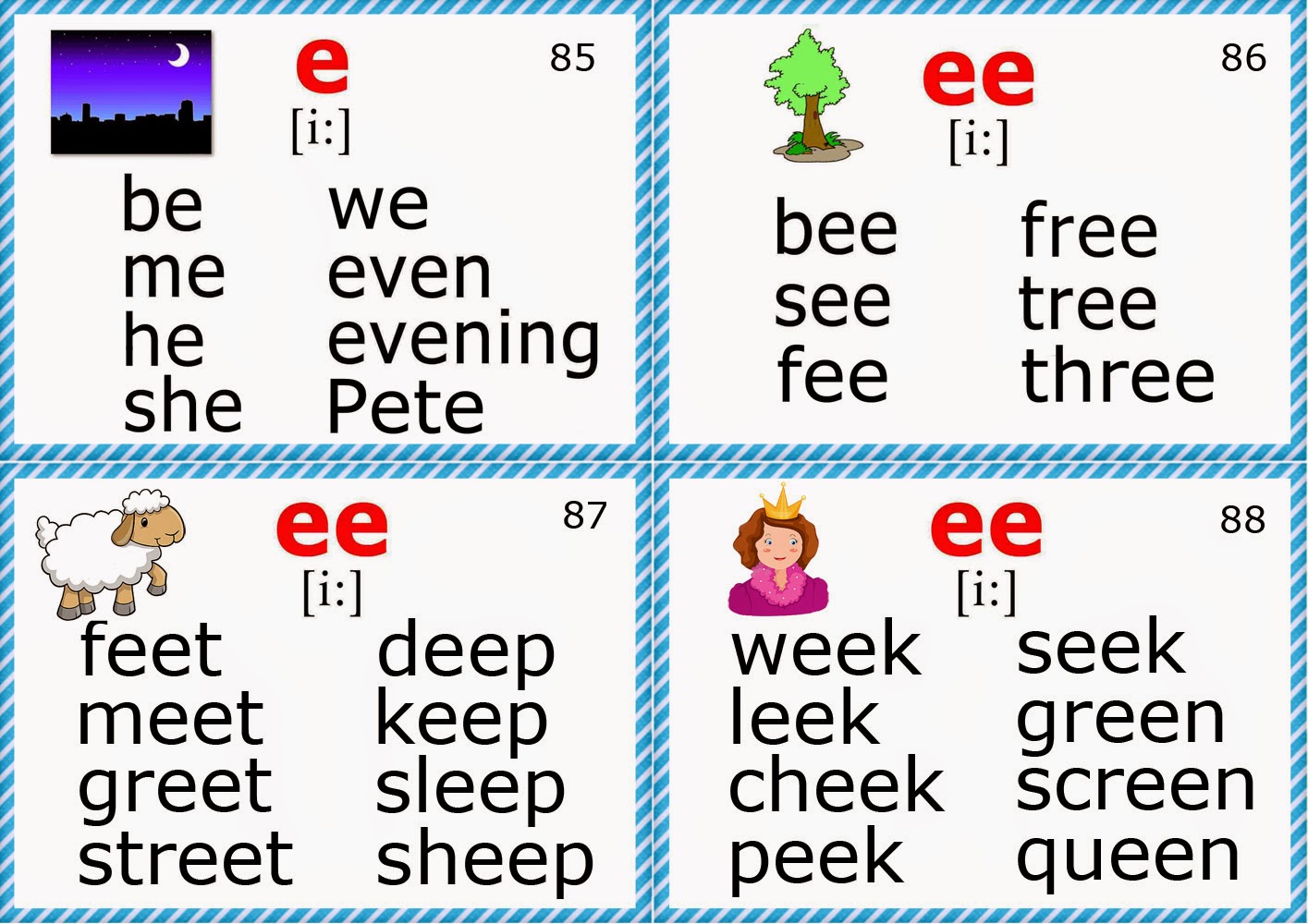 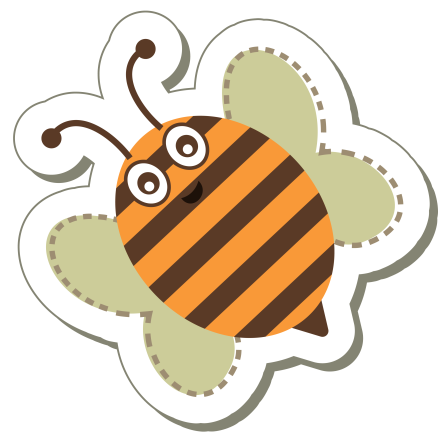 Why?
a
an
cat
dog    
troll   
sheep  
dad     
 lorry   
frog   
fox
tent
bell 
nest
elf
apple
 orange
egg
elephant
umbrella
apricot
a   or  an
cat                            
elf  
dog                                   apple
troll                 
sheep  
elephant
dad                                           
umbrella
frog   
apricot
fox        
orange
egg
tent
bell 
nest
I can see … sheep.
Harry is … troll.
You can see … big lorry.
I can see … cat and … dog.
Emily is … elf.
I can see … fox and … frog.
It is … pen.
a
a
a
a
a
an
a
a
a
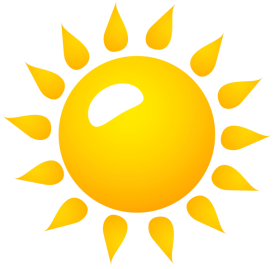 Назови, что ты видишь.
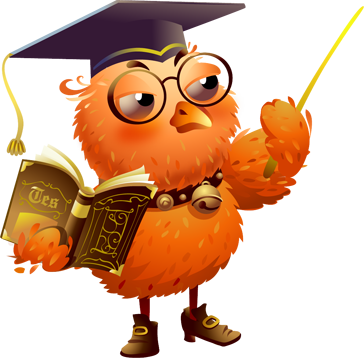 I can see a …
I can see an …
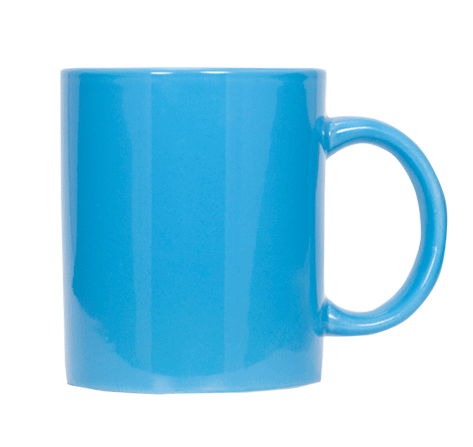 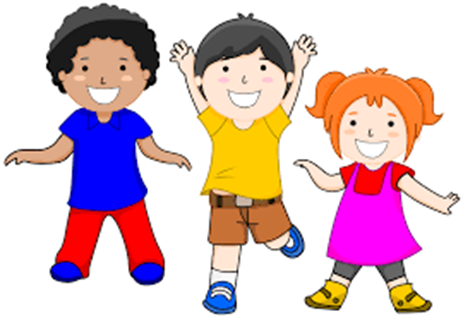 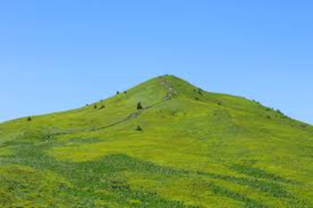 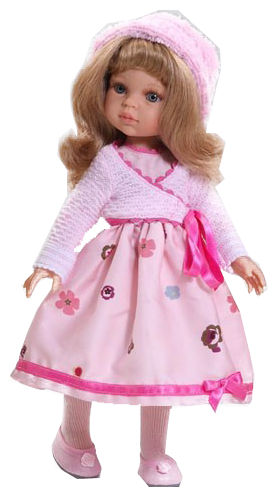 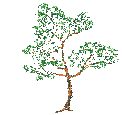 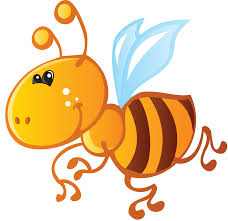 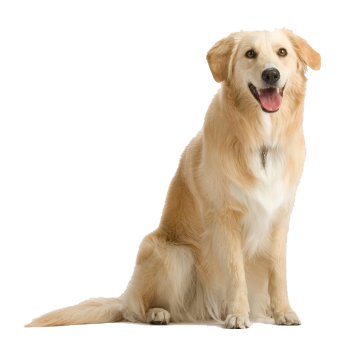 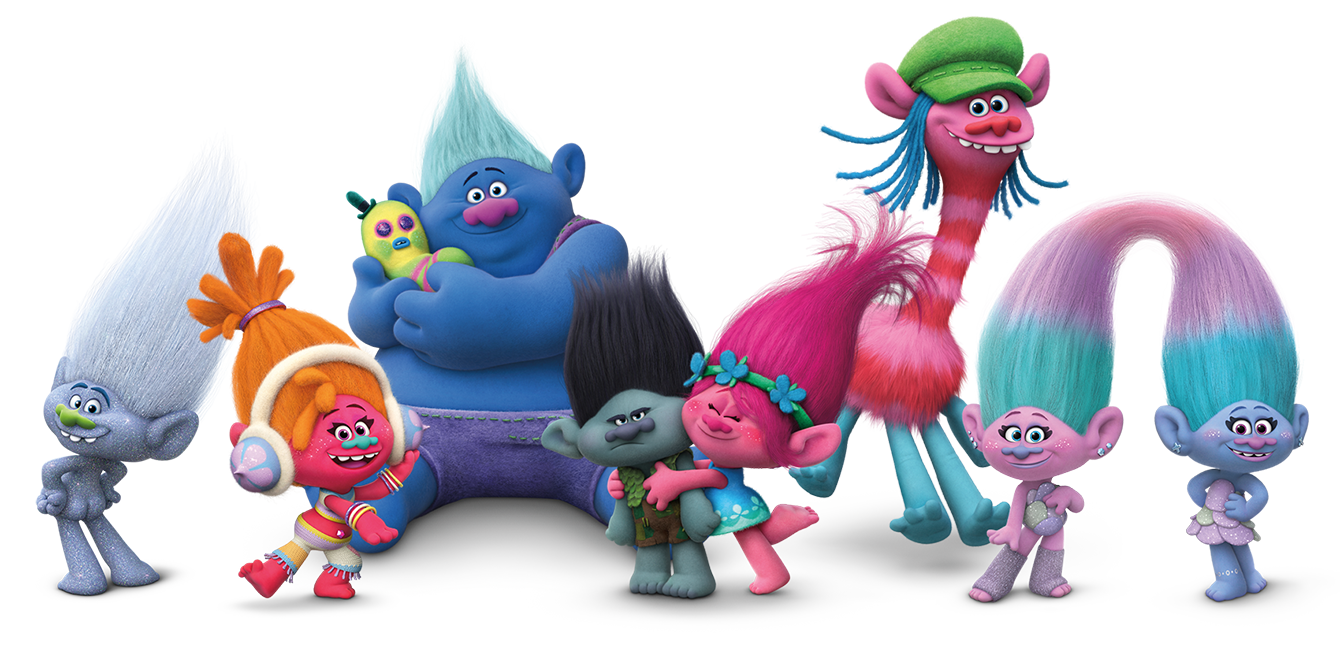 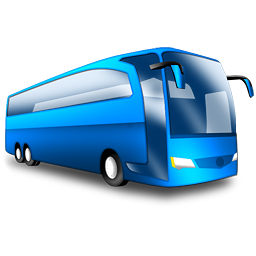 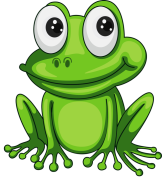 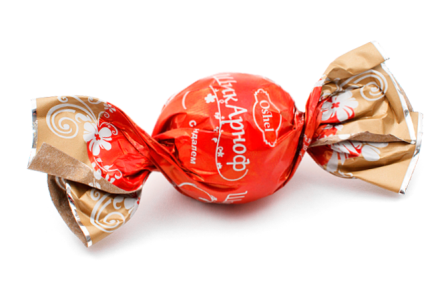 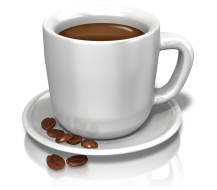 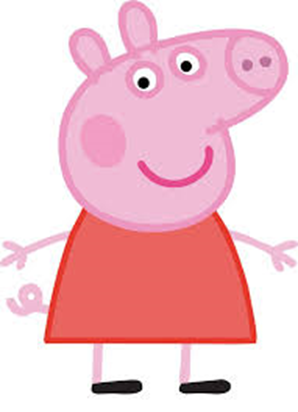 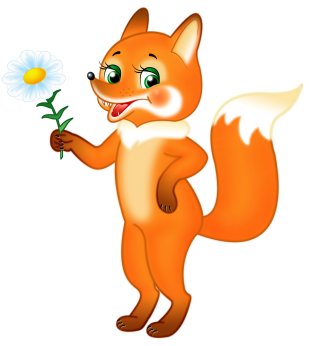 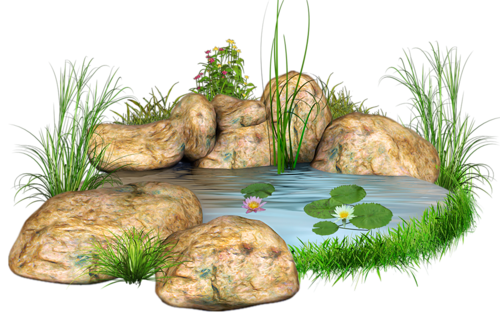 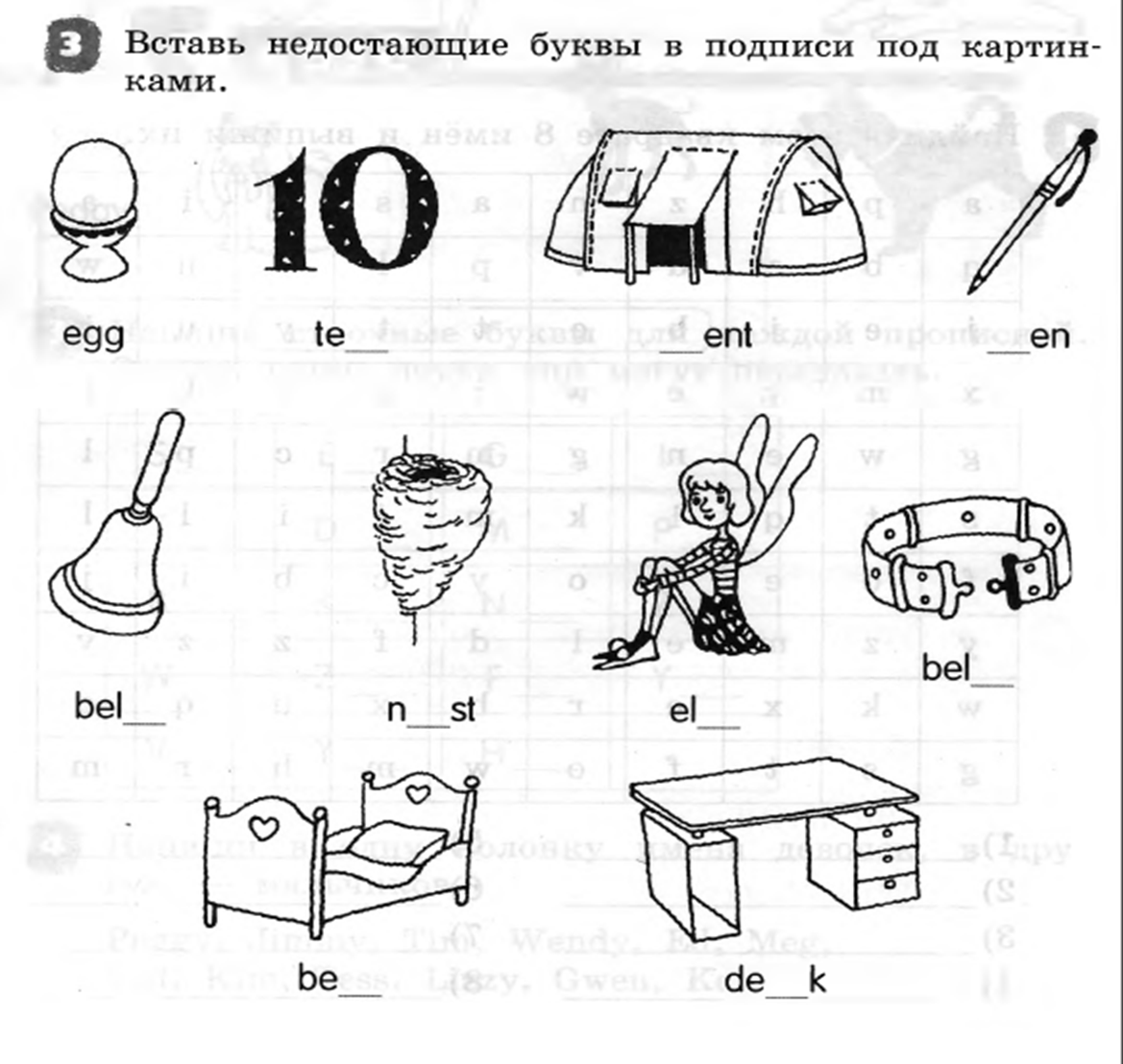 Let’s play with words!
Try to make up a sentence in pairs!
No, it isn’t. It is a…
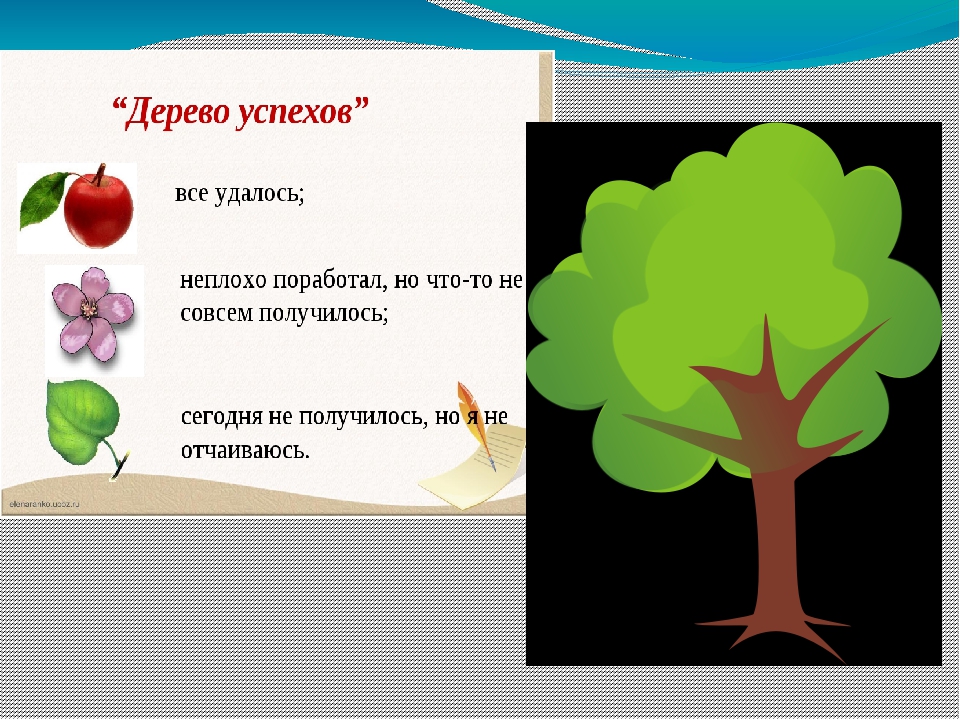 Listen, read and say!
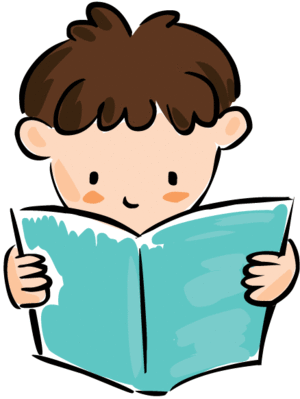 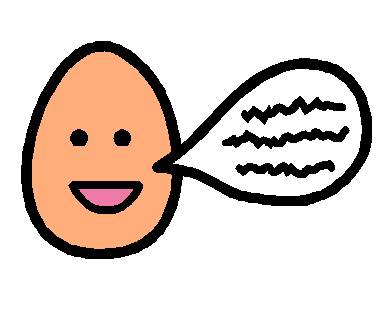 ex.5 p. 39
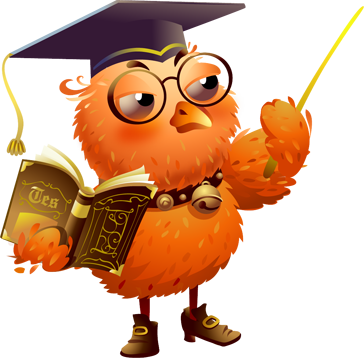 Homework